Using Rhetorical Devices
Rhetorical devices or persuasive devices, are techniques used to convey a point, in writing or in speech.
Rhetorical devices appeal to one’s sensibilities in four specific ways:
	LOGOS  
	PATHOS
	ETHOS 
	KAIROS
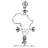 LOGOS
These rhetorical devices are used to convince and persuade, using logic and reason.
They will usually make use of statistics, cited facts, and statements by authorities to persuade.
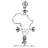 PATHOS
These rhetorical devices base their appeal on emotion.
They will invoke sympathy or pity, or make the audience angry with the intention of inspiring action or changing their minds about something.
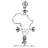 ETHOS
This is an appeal to the spirit, character or ethics of the time.
Its intention is to convince the audience that the source is credible and must be taken seriously because they have the experience and judgment.
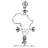 KAIROS
This rhetorical device convinces of the timeliness of the idea. The time has come for a particular idea or action.
“ But in a larger sense, we cannot dedicate, we cannot consecrate, we cannot hallow this ground.” Abraham Lincoln, Gettysburg Address.
The public needs a justification of the slaughter of the Civil War, so Lincoln appeals to the higher purpose of abolishing slavery.
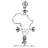 Any time you try to persuade, inform, or argue with someone, you are engaging in rhetoric.
A rhetorical device is a linguistic tool that, in order to evoke a particular reaction from an audience, employs:
a particular type of sentence structure
sound
pattern of meaning
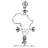 Types of Rhetorical Devices
While there are many rhetorical devices, these are some of the commonly used ones:
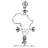 ALLITERATION
This is the repetition of the consonant as the initial sound of each word.
“Now is the time to rise from the dark and 
desolate valley of segregation.” 
I Have a Dream by Martin Luther King, Jr
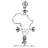 RHETORICAL QUESTIONS
This is a question asked to make a point rather than to be answered.
“Did this in Caesar seem ambitious?” 
Mark Antony’s speech in Shakespeare’s Julius Caesar.
With sarcasm, Mark Antony gets the plebeians to notice the wrongdoings of the conspirators and incite them to revolt.
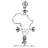 HYPOPHORA
A question is asked and then immediately answered.
Do you know why hypophora is useful?
It stimulates listener interest and creates a transition point in the speech.
‘ “When will you be satisfied?” We can never be satisfied as long as the Negro is the victim of the unspeakable horrors of police brutality.’
I Have a Dream by Martin Luther King Jr
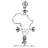 ANAPHORA
It is the repetition of words or phrases at the beginning of sentences.
It increases the power of a sentiment.
“We shall fight in France; we shall fight on the seas and oceans; we shall fight with growing confidence and growing strength in the air…" Winston Churchill to the House of Commons on June 4th, 1940.
It gives a sense of rhythm that emphasises the message and suggests the actions of the collective.
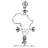 EPISTROPHE
This is the repetition of words at the end of sentences.
"…and that government of the people, by the people, for the people, shall not perish from the earth.“
Abraham Lincoln’s Gettysburg Address
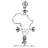 MEIOSIS
This is a type of euphemism.
It intentionally understates the size or importance of its subject.
It can be used to dismiss or diminish a debate opponent's argument.
“I fear I am not in my perfect mind…”
King Lear by William Shakespeare
Shakespeare uses meiosis to create humour. The King’s declaration is an understatement as he has gone mad.
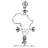 HYPERBOLE
This is an exaggerated statement that conveys emotion.
Hyperbole is used to humorous effect in order to undermine the superficial point of the sentence.
“Ladies and gentlemen, I've been to Vietnam, Iraq, and Afghanistan, and I can say without hyperbole that this is a million times worse than all of them put together.” –The Simpsons.
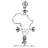 ANTIPHRASIS
This is another word for irony.
It refers to a statement whose actual meaning is the opposite of the literal meaning of the words within it.
Mark Antony repeatedly and ironically refers to Caesar’s murderers as “honourable men” in William Shakespeare’s Julius Caesar.
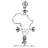 CHIASMUS
This is a technique wherein the speaker inverts the order of a phrase in order to create a powerful sentence.
"Ask not what your country can do for you— ask what you can do for your country.“
President John F. Kennedy's inaugural address.
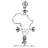 HUMOUR
This creates a connection with the audience, increasing the likelihood that they will agree with the speaker.
It can also be used to deflate counter-arguments.
It makes opposing points of view appear ridiculous.
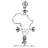 CLIMAX
The initial words and clauses build to a peak, saving the most important point for last.
“There are three things that will endure: faith, hope, and love. But the greatest of these is love.”
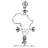 ONOMATOPOEIA
This is a word for a sound that phonetically resembles the sound itself.
Example: using the word "bang" to signify an explosion.
                The cork popped and the champagne fizzed.
 			Wham! Pow! Crunch!
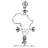 PERSONIFICATION
This describes things and concepts using human characteristics.
Examples: "the alarm screamed" or "the wind howled“.
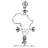 ANTHROPOMORPHISM
This turns non-humans into human-like forms.
Examples: Peter Rabbit and Winnie-the-Pooh.
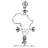 SYNECDOCHE & METONYMY
Synecdoche is when a part of one thing represents its whole. Metonymy, is when a single thing represents a larger institution.
Synecdoche: if you referred to an old king as “greybeard.” 
Metonymy: if you referred to an old king as “the crown.”
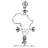 https://blog.reedsy.com/rhetorical-devices/

https://www.thoughtco.com/rhetorical-devices-4169905
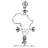